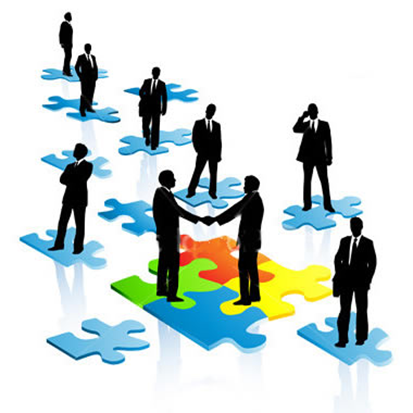 Career Networking
Presented by Joe H. Jones
Agenda
How Companies Hire
Does Job Networking Work?
Where to Network
Do You Know Your “Brand”
The Networking Process
What to say, to whom, and when!
A Networking Job Search Plan
4/5/2024
Career Transition Ministries 2015
2
Where Does Job Search Networking Fit In?
Job search	15 Primary Competencies
1. Job Search Orientation		11. Job Networking
2. ID Accomplishments & Create Stories	12. Agencies, Recruiters
3. Defining Your Work		13. Job Applications
4. Personal Marketing 		14. Mastering The Interview
5. Target Market Companies		15. Compensation Negotiation
6. Computer and Internet Skills		
7. Cover Letters, Resumes, Profiles
8. Work Samples & Portfolios
9. Job Search Strategies
10. Job Search Action Plan
4/5/2024
Career Transition Ministries 2015
3
How Companies Hire
75% prefer hiring “known candidates”
5% hire for “created positions”
20% hire through a combination of recruiters and the internet.


Most job seekers use a search method that is 180 degrees out of phase with what employers are looking for!
4/5/2024
Career Transition Ministries 2015
4
Does Networking Work?
52% of “known candidates” are referred by people who have known them for at least six months.
28% are “indirect” networking referrals
Networking has a 72% effectiveness rate in job search compared to a 1.2% internet job board search rate.
4/5/2024
Career Transition Ministries 2015
5
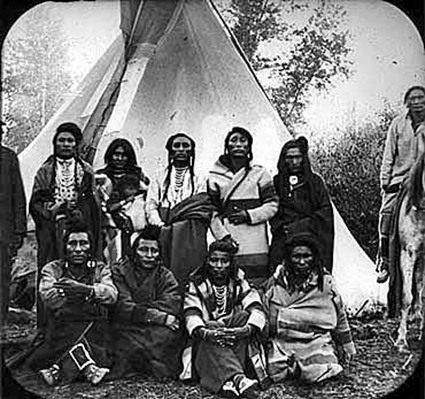 Job Networking
Networking Options
Face to Face
Telephone
Visual online -Skype or social media video sites
Non visual -via internet through LinkedIn, chat rooms, forums, etc.

Find Your Tribe!
4/5/2024
Career Transition Ministries 2015
6
[Speaker Notes: Give a brief overview of the presentation. Describe the major focus of the presentation and why it is important.
Introduce each of the major topics.
To provide a road map for the audience, you can repeat this Overview slide throughout the presentation, highlighting the particular topic you will discuss next.]
Where do you network?
Casual events (church, concerts, hobby related, parties, bars)
Social events (school, weddings, reunions, “meet ups”)
Business related events (Chamber of Commerce, Rotary, etc.)
Association/organization specific meetings (local chapter meetings are best)

Find Your Tribe!
4/5/2024
Career Transition Ministries 2015
7
Your Personal Brand
Who are you?
What do you do?
Who do you serve? 
What are their needs?
What difference do you make?
4/5/2024
Career Transition Ministries 2015
8
Personal Brand Examples
“I train entrepreneurs and creative people to take decisive action so they can get their greatest work into the world.”
“I design affordable apparel for men and women so they can look and feel their best.”
“I write books for children so when they fall asleep they have awesome dreams.”
“I teach job search to adults and teens so that they can have great lives supported by work they enjoy.”
“I design training programs for adults that make learning their jobs easy.”
4/5/2024
Career Transition Ministries 2015
9
Five Step Networking Process
Greet and ask what type of work they do
Be ready to respond with your branding statement when they ask what you do.
Ask if they will look at a list of companies you are targeting.
Ask if they know anyone at the meeting (or otherwise) who works for one of these companies. Try to discover who is the hiring manager (not HR) in the company.
If they help you always follow up with a thank you email or card, just like after an interview.
4/5/2024
Career Transition Ministries 2015
10
Target Company List
Geography
Size
Industry or business
Turnover
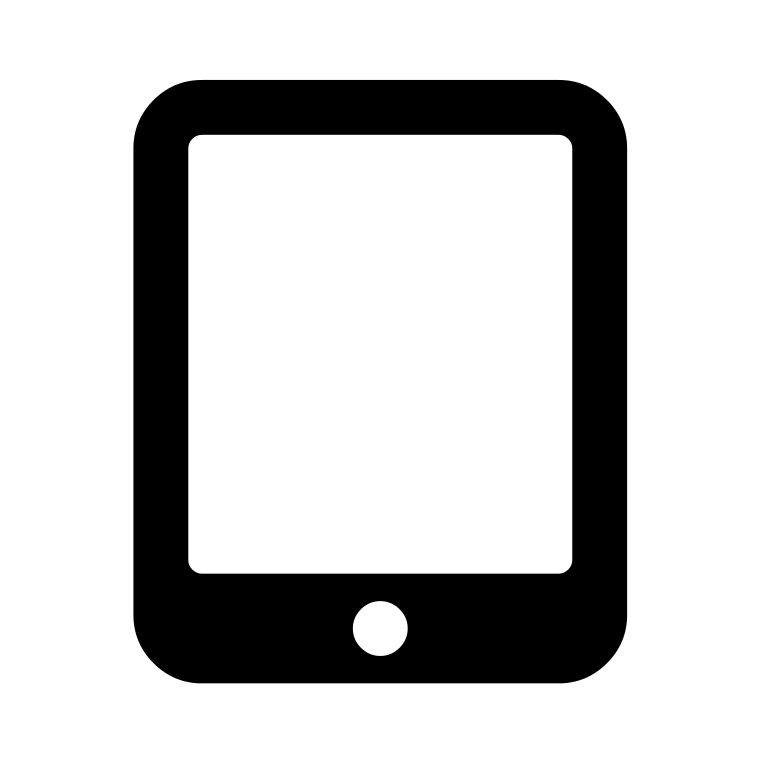 Brighthouse
Jabil Circuits
Honeywell
L-3
General Dynamics
Tech Data
* Not in handouts
4/5/2024
Career Transition Ministries 2015
11
Target Market Goal: Interviews with Decision Makers: 
In Companies Where You Want to Work: 
Doing the Work That You Do Best!
Decision Makers
Insiders
Family & Friends
4/5/2024
Career Transition Ministries 2015
12
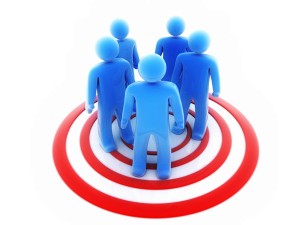 Networking Levels
Level 1
Family, friends, church, casual acquaintances
Level 2
Insiders, independent recruiters, people who work for the target company
Level 3
Decision makers, department managers within the target company that have the power to hire you.
4/5/2024
Career Transition Ministries 2015
13
The Job networking process
Decision makers - 5
Second Base
Third Base
Interview
Insiders - 15
5 interviews = JOB
First Base
Friends, family - 30
Home Plate!
4/5/2024
Career Transition Ministries 2015
14
Job Networking withFriends, Family, Outsiders
Would you be willing to look at my target list?
Do you know anything about any of these organizations? If so, what?
Which organizations might be best for me?
Can you think of others not on my list?
Do you know anyone who might know more about these organizations?
4/5/2024
Career Transition Ministries 2015
15
Job Networking with Insiders
What is it like to work there?
What do you like most/least?
What is the most appropriate department for me? Why?
What do they do and how?
Who would be the appropriate decision maker in that department?
What do they want in employees?
Do you know that decision maker?
Do you know someone that would introduce me to the decision maker?
4/5/2024
Career Transition Ministries 2015
16
Job Networking with Decision Makers
Mention your interest in the organization
Use your “branding statement”
Ask what they expect from employees and tell them that you have some (or all) they are looking for.
Get acquainted if there is time.
Tell them you would be very interested in talking with them next time they have an opening. Leave your resume if possible.

Note: Skills are often used to justify hiring someone the decision maker likes and trusts.
4/5/2024
Career Transition Ministries 2015
17
Job Search Networking Plan
Specific – Focused
Measureable
Must hold you accountable
Must be realistic
Must be time dated and trackable
4/5/2024
Career Transition Ministries 2015
18
4/5/2024
Career Transition Ministries 2015
19
Questions?

Thank You!
Joe H. Jones
Transition Masters		www.transitionmasters.org
Tampa, Florida
813-960-1876
joejones@tampabay.rr.com
www.linkedin.com/in/joehjones/
Career Transition Ministries 2015
20